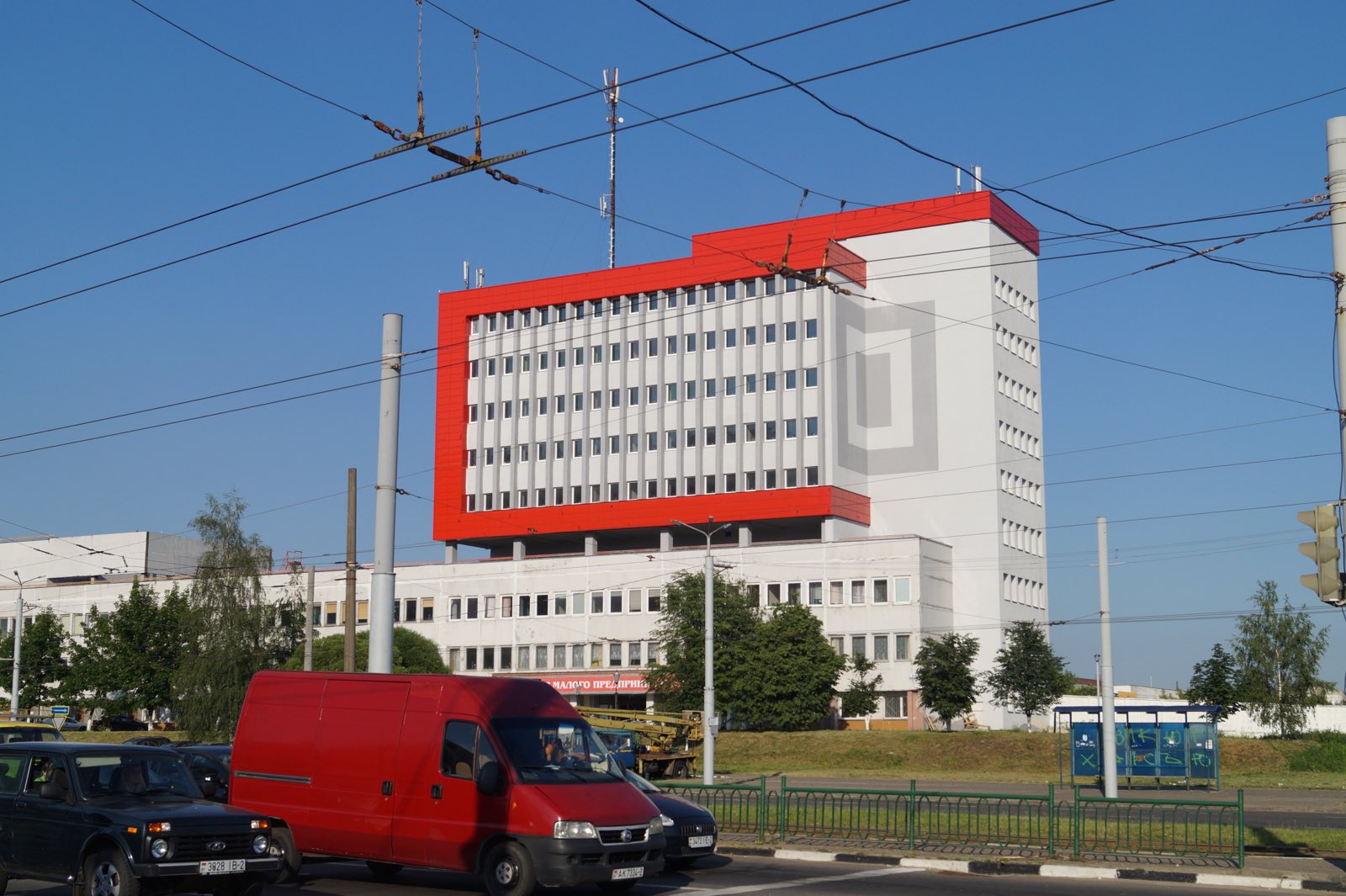 БИЗНЕС-ИНКУБАТОРТЕХНОПАРК
ИМП ООО ПГ «Закон и Порядок»
имеет 2 статуса:

инкубатора малого предпринимательства (свидетельство № 43, выдано Министерством экономики Республики Беларусь 27.08.2012 г.);

научно технологического парка(свидетельство               № 30/1 выдано 29.12.2017 г. ГКНТ Республики Беларусь).
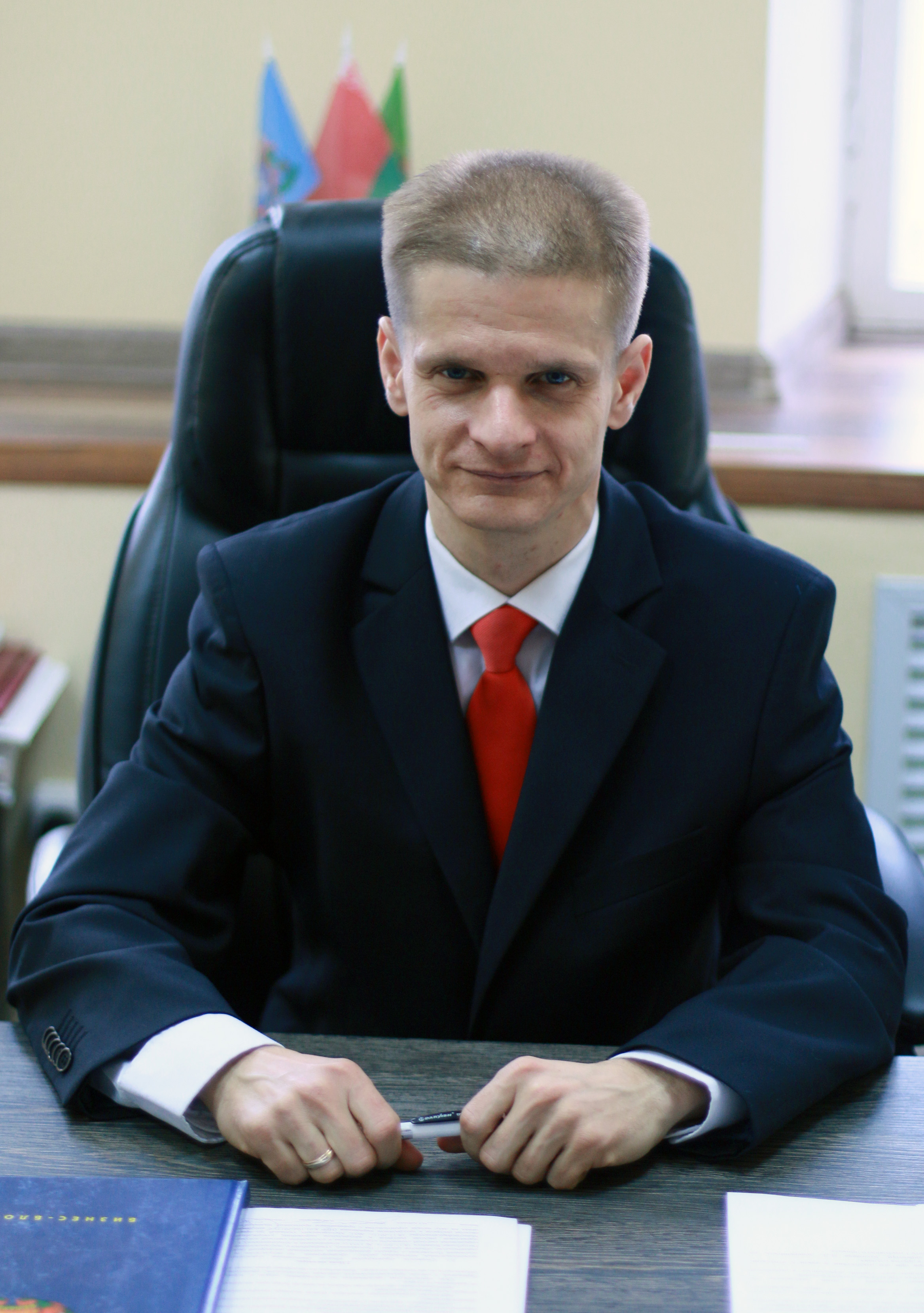 Уважаемые коллеги!Миссия бизнес-инкубатора – повышение экономической активности, увеличение количества предпринимателей, формирование позитивного отношения к предпринимательской инициативе, юридической грамотности и правовой культуры граждан. Мы хотим менять мир при помощи предпринимательства.
Кейзеров М.Т.
БИЗНЕС-ИНКУБАТОР СЕГОДНЯ
НАШИ ПРЕИМУЩЕСТВА
Комплексное юридическое сопровождение бизнеса 
на любом этапе развития
Офисы и производственные помещения 
в безвозмездное пользование и льготную субаренду
Современная офисная мебель в безвозмездное пользование
Стартап-школа
Бизнес-образование
Мы представлены в 3 городах:
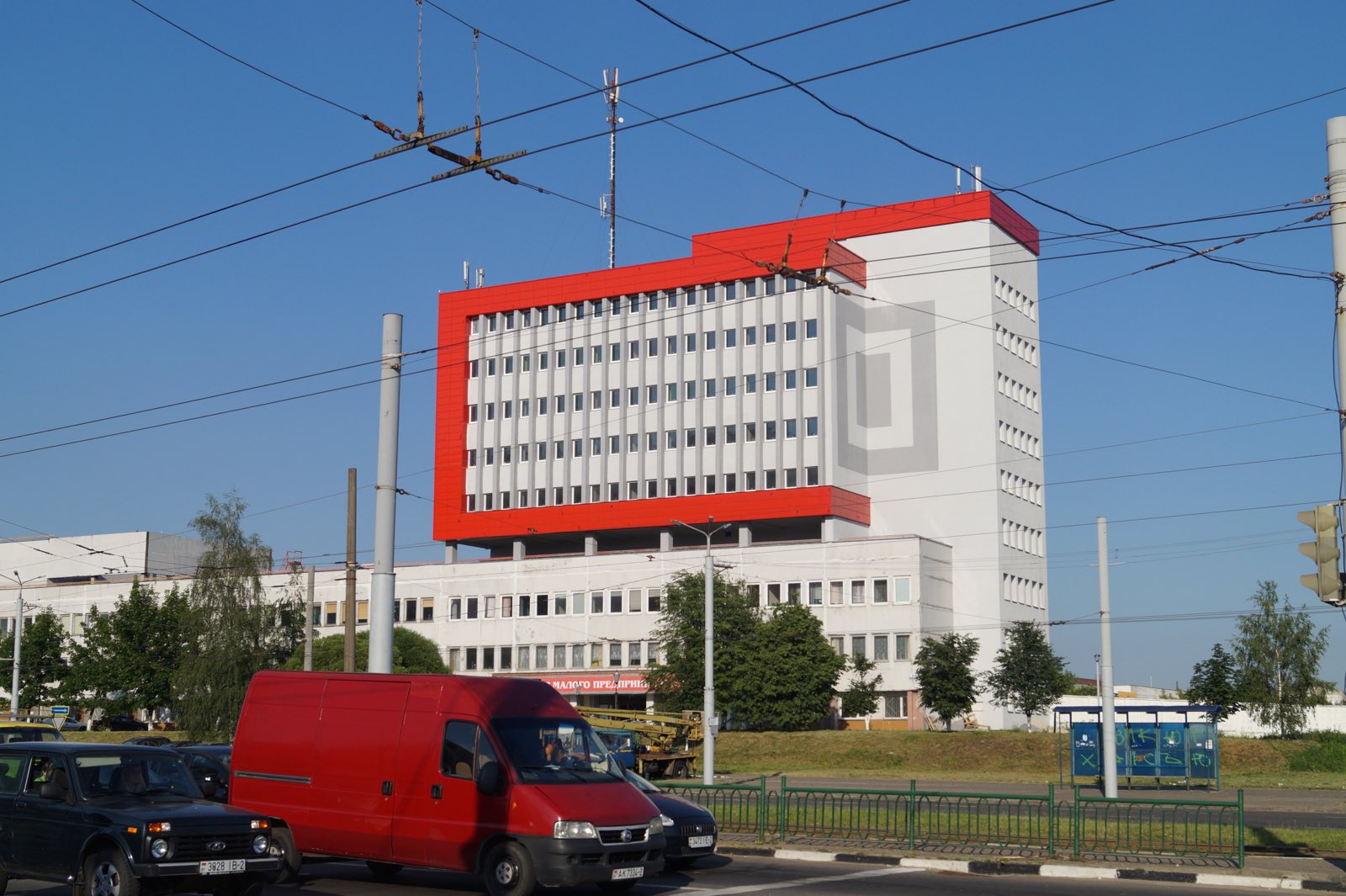 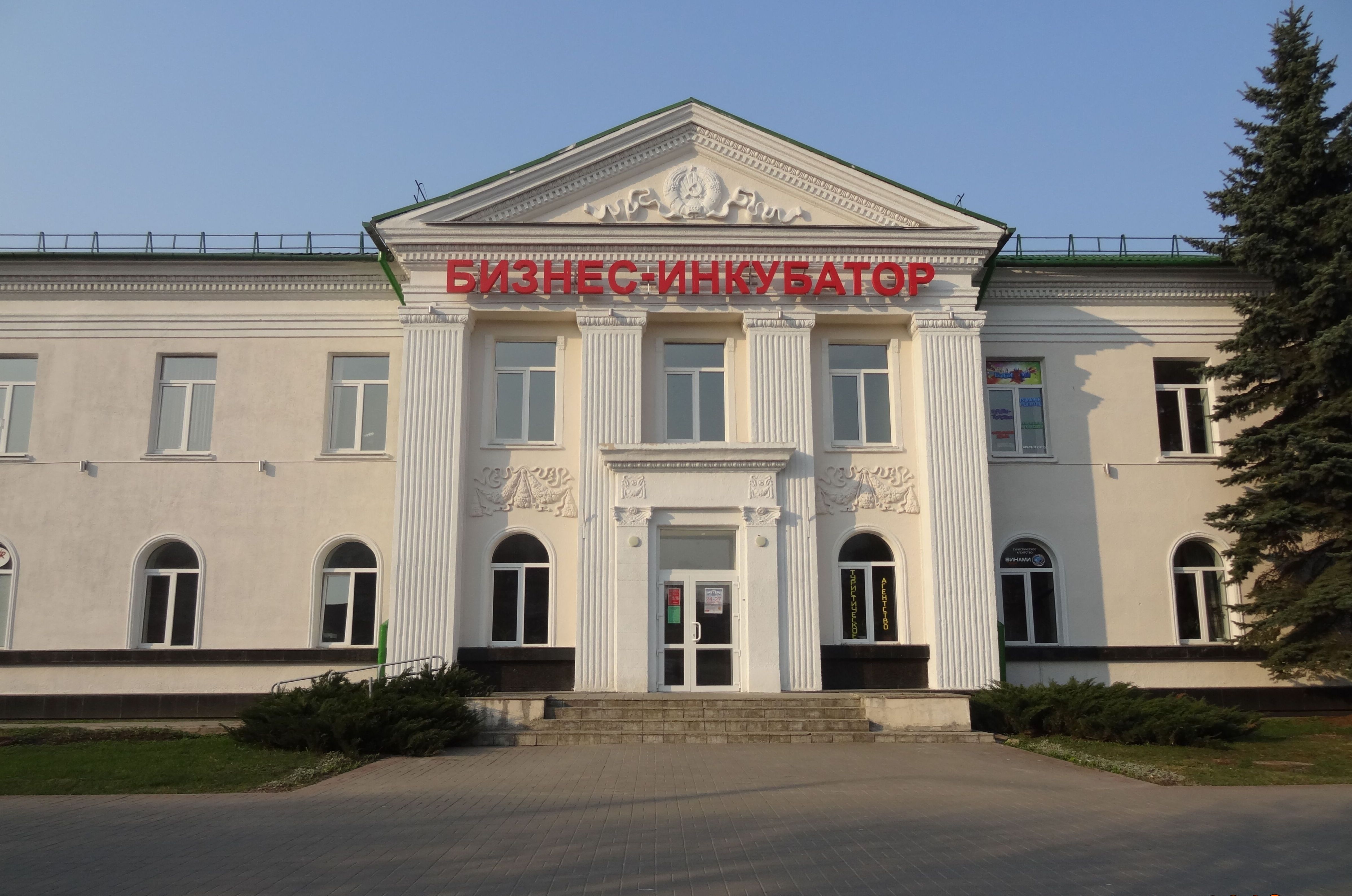 г. Витебск
г. Орша
ул. Мира, 8
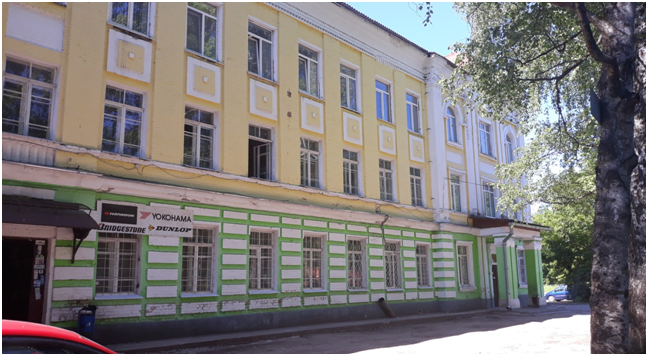 г. Полоцк
Ул. Юбилейная, 27
Размещение Вашего бизнеса в г. Витебске возможно в наших 5 зданиях:
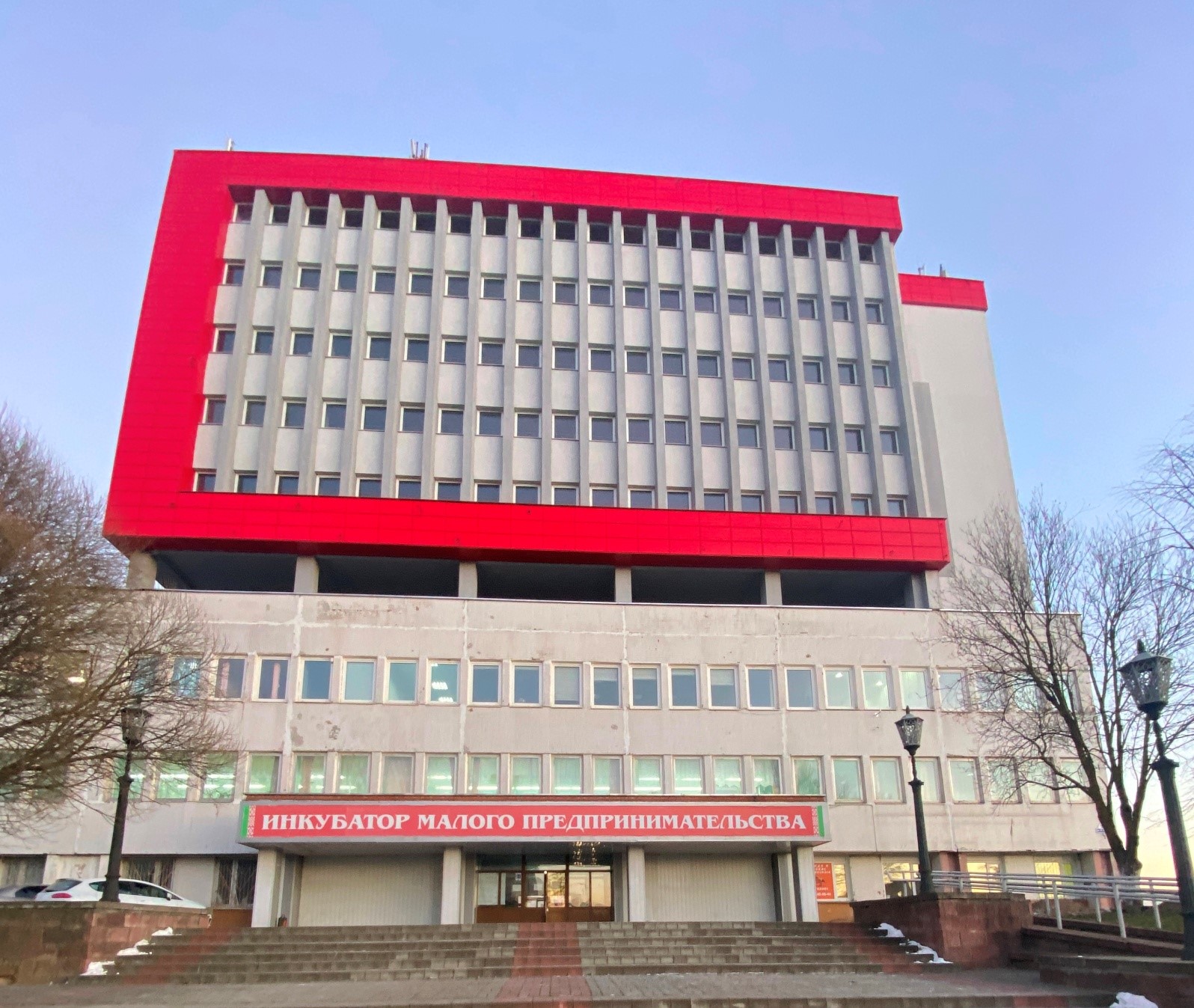 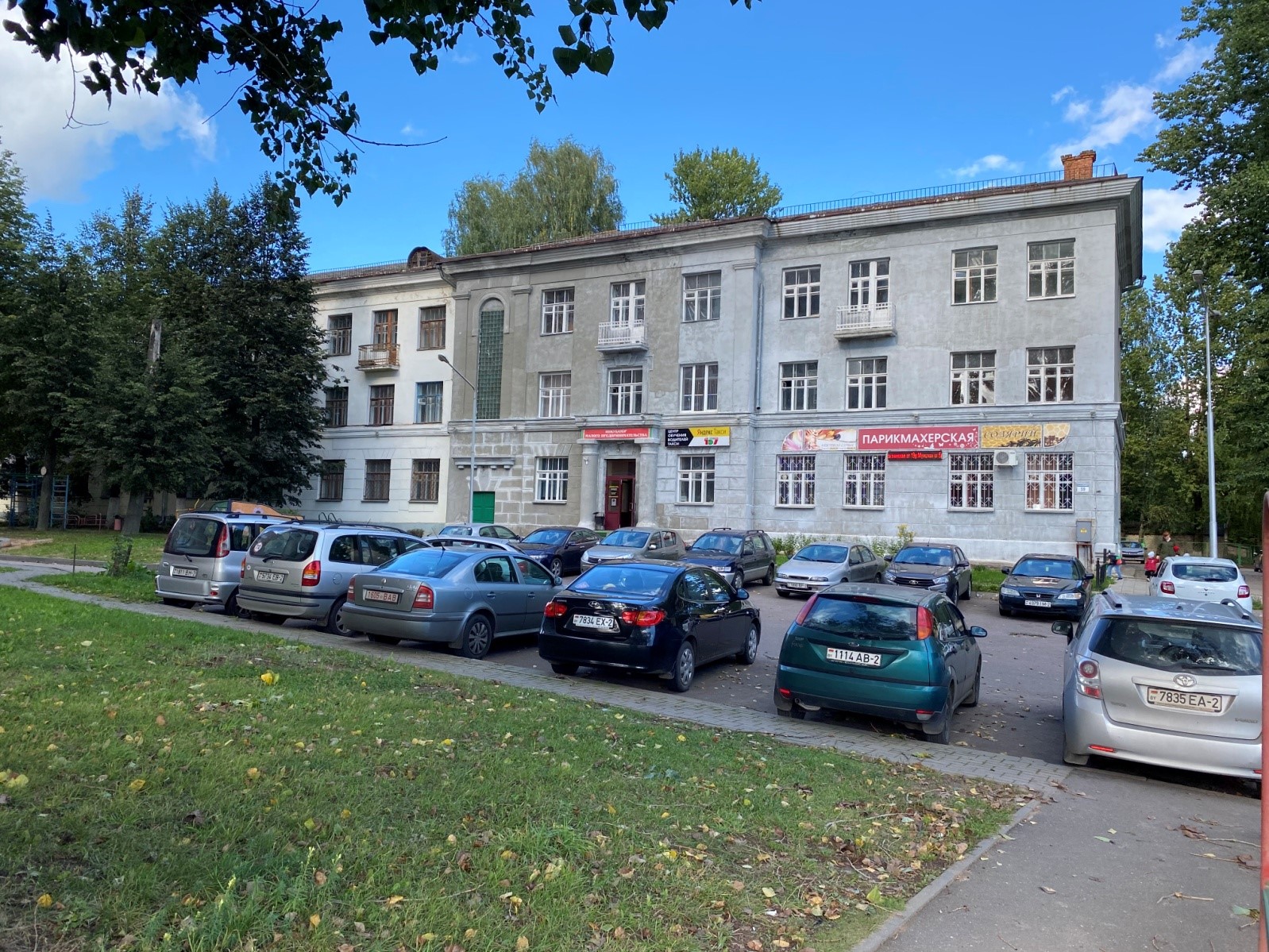 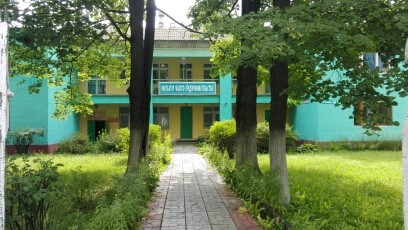 ул. Гончарная, 3
ул. М. Горького, 59
ул. П. Бровки, 50
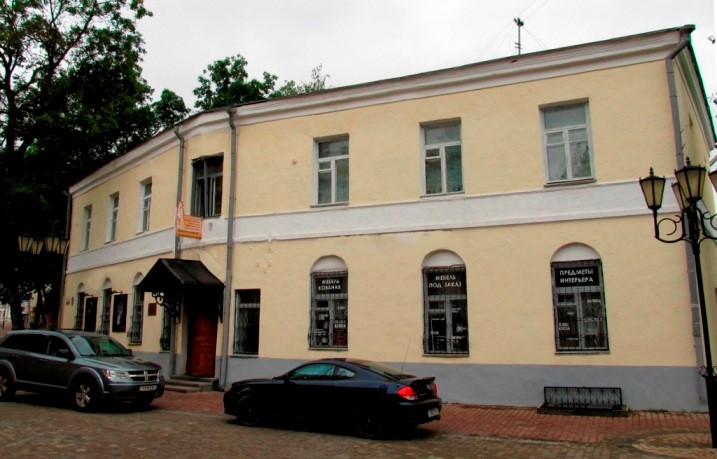 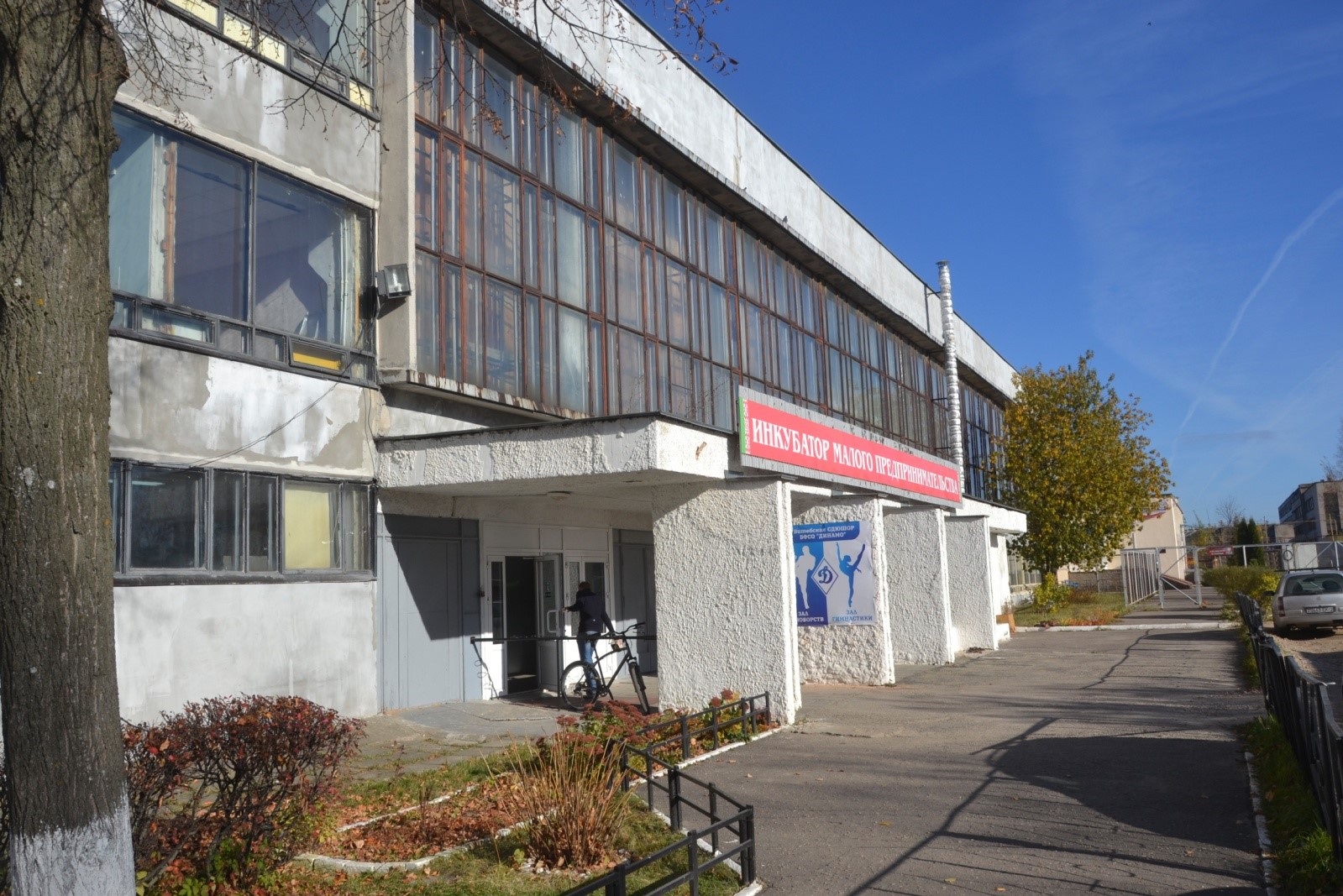 пр-т Фрунзе, 77Л-2
Уул. Толстого, 8
ТЕХНОПАРК- является центром роста технологического предпринимательства, создаваемого на базе промышленных предприятий, научных организаций и частного бизнеса.
Юридическое 
сопровождение  
бизнеса на всех 
этапах развития
Помощь в открытии, 
реорганизации и 
ликвидации 
ЧУП, ООО, ОДО, 
ОАО, ЗАО и ИП
Офисные и 
производственные 
помещения
Разработка 
бизнес-планов
Льготное 
налогообложение
Бизнес-образование, 
стартап-школа, 
митапы, хокотоны
ТЕХНОПАРК-ЭТО ПРЕСТИЖНО
ТЕХНОПАРК СКОРО ОТКРОЕТ СВОИ ДВЕРИ
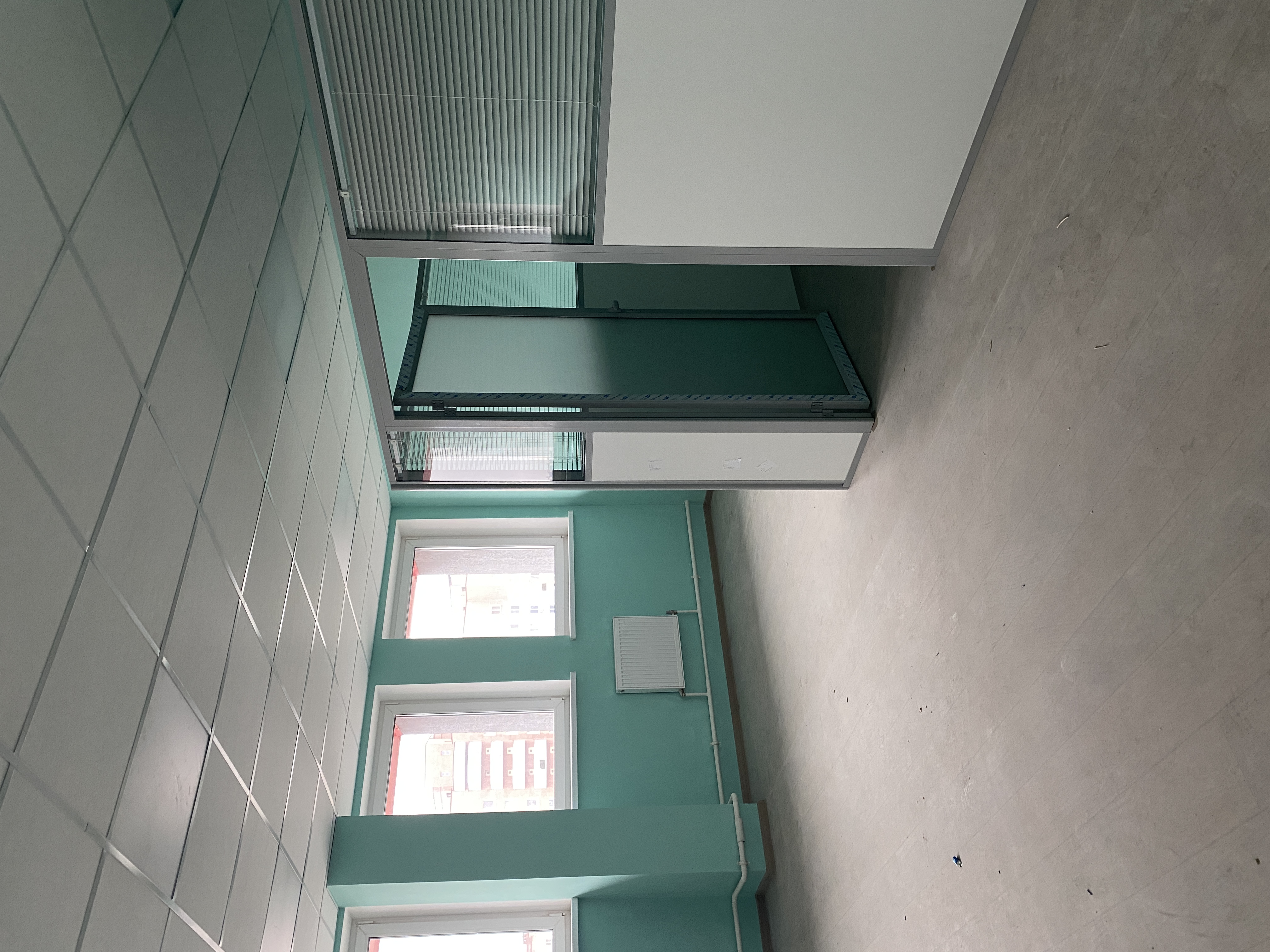 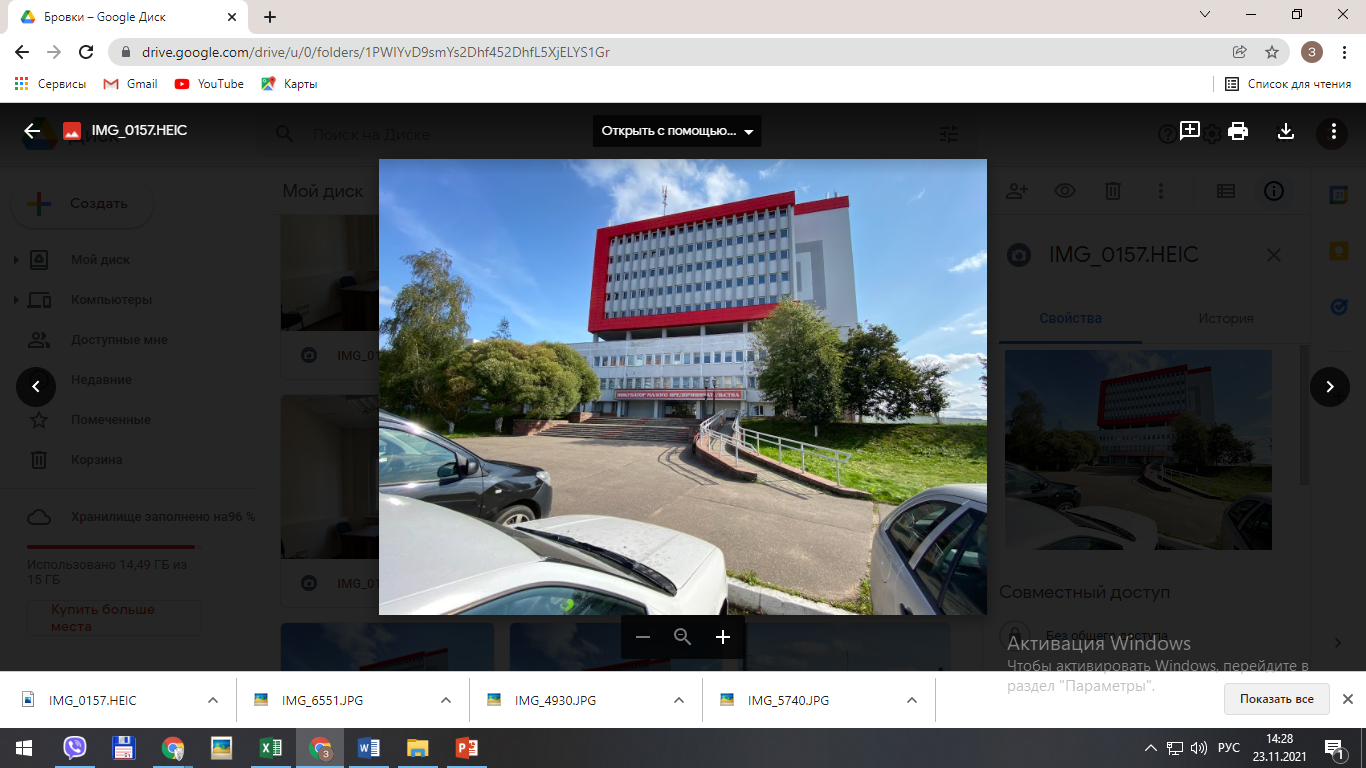 В настоящее время завершаются ремонтные работы 8-9 этажей, фойе, лестничных клеток.

Уже в первом квартале 2022 года технопарк начнет размещать резидентов в новых офисах, оборудованных офисной мебелью и современными компьютерами.
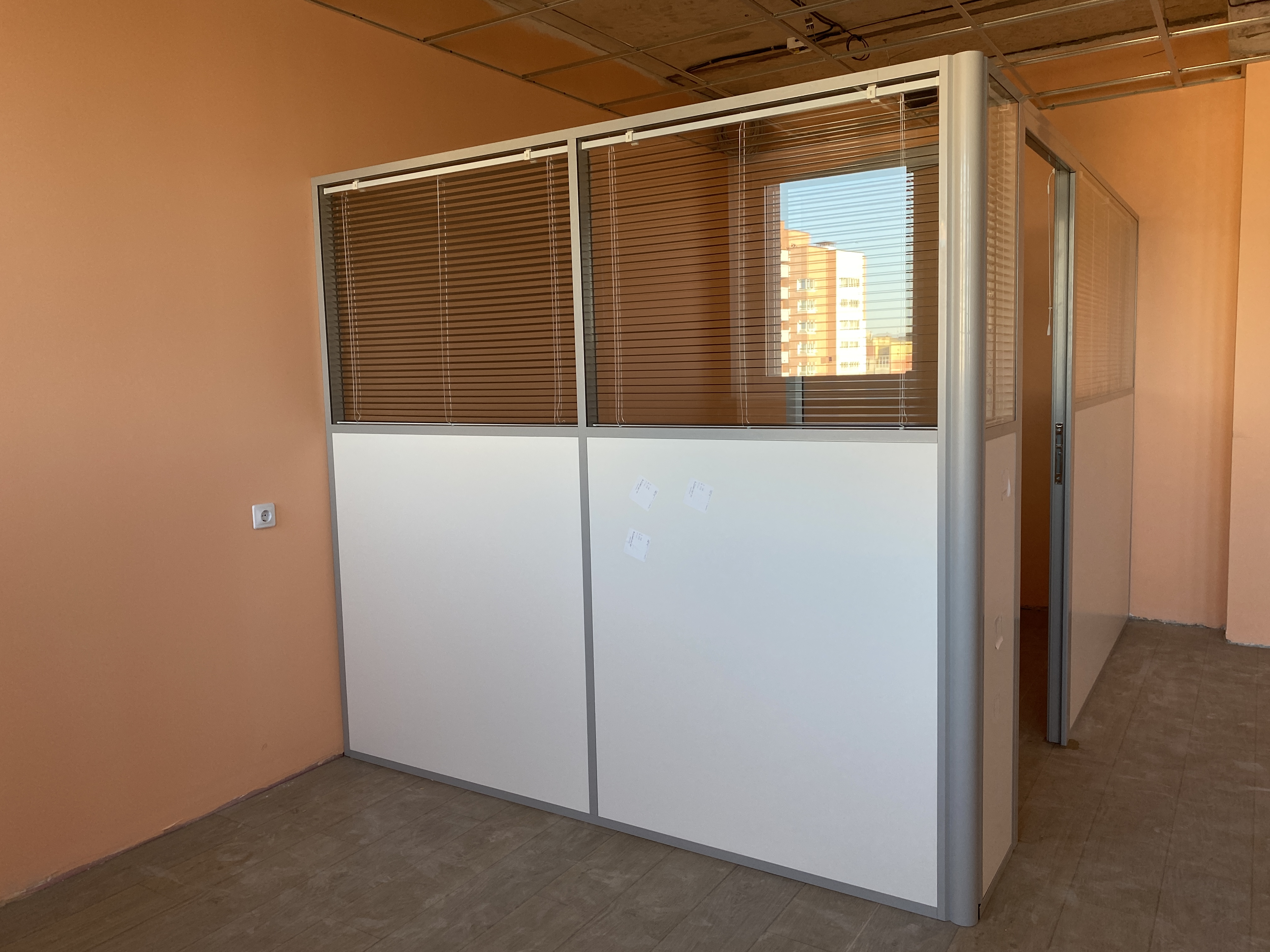 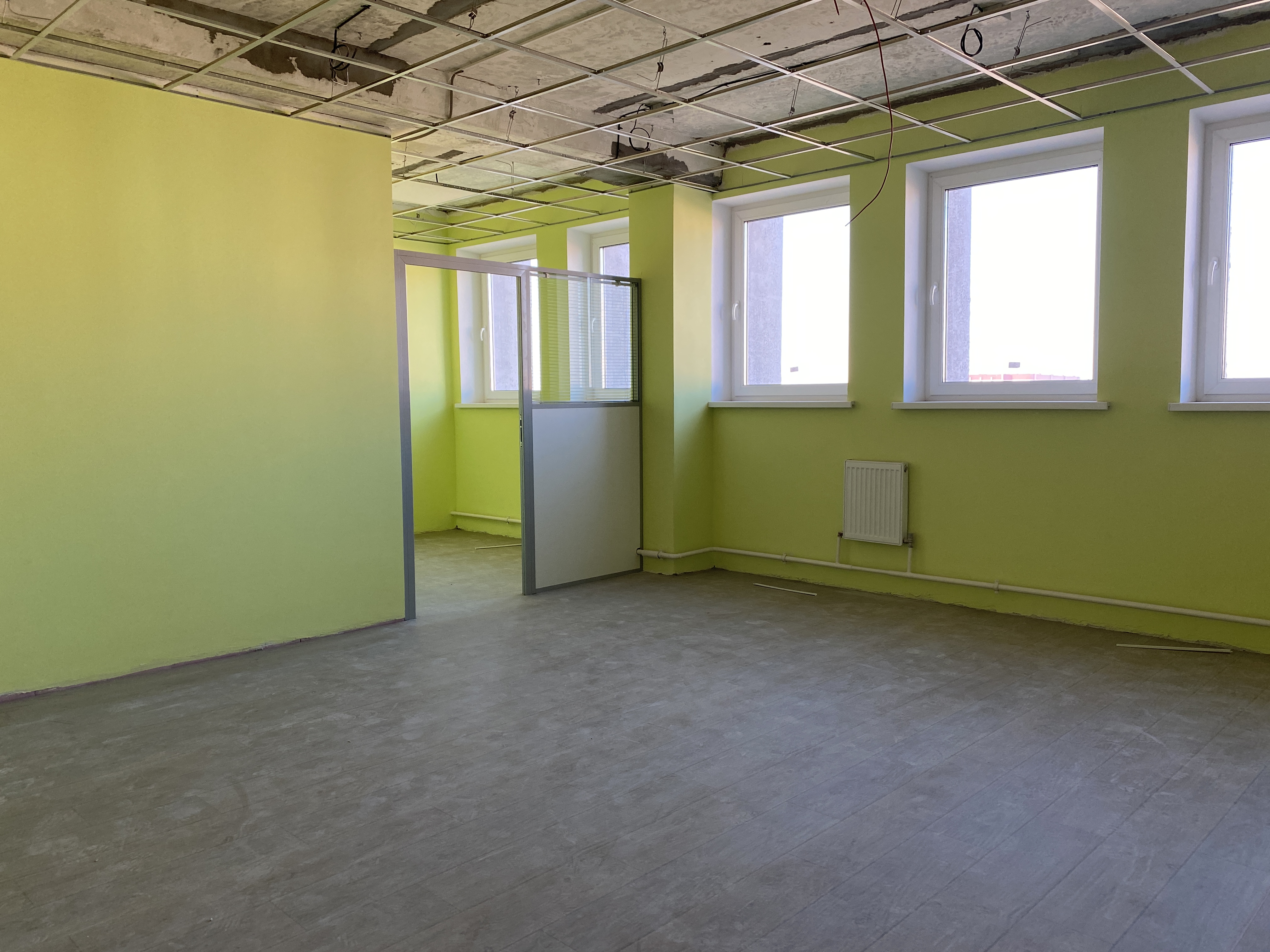 ПОРЯДОК ВСТУПЛЕНИЯ В ТЕХНОПАРК
ЛУЧШИЕ ИННОВАЦИОННЫЕ ПРОЕКТЫ
ООО «Группа компаний «Ресурсконтроль»
Группа компаний «Ресурсконтроль» — интегратор системы спутникового мониторинга транспорта и контроля топлива, разработчик ПО и мобильных приложений для спутникового мониторинга, производитель ГЛОНАСС/GPS оборудования «ResurscontrolPRO».

В 2021 году стали победителем конкурса «Предприниматель года» в номинации «Эффективный бизнес в сфере услуг».
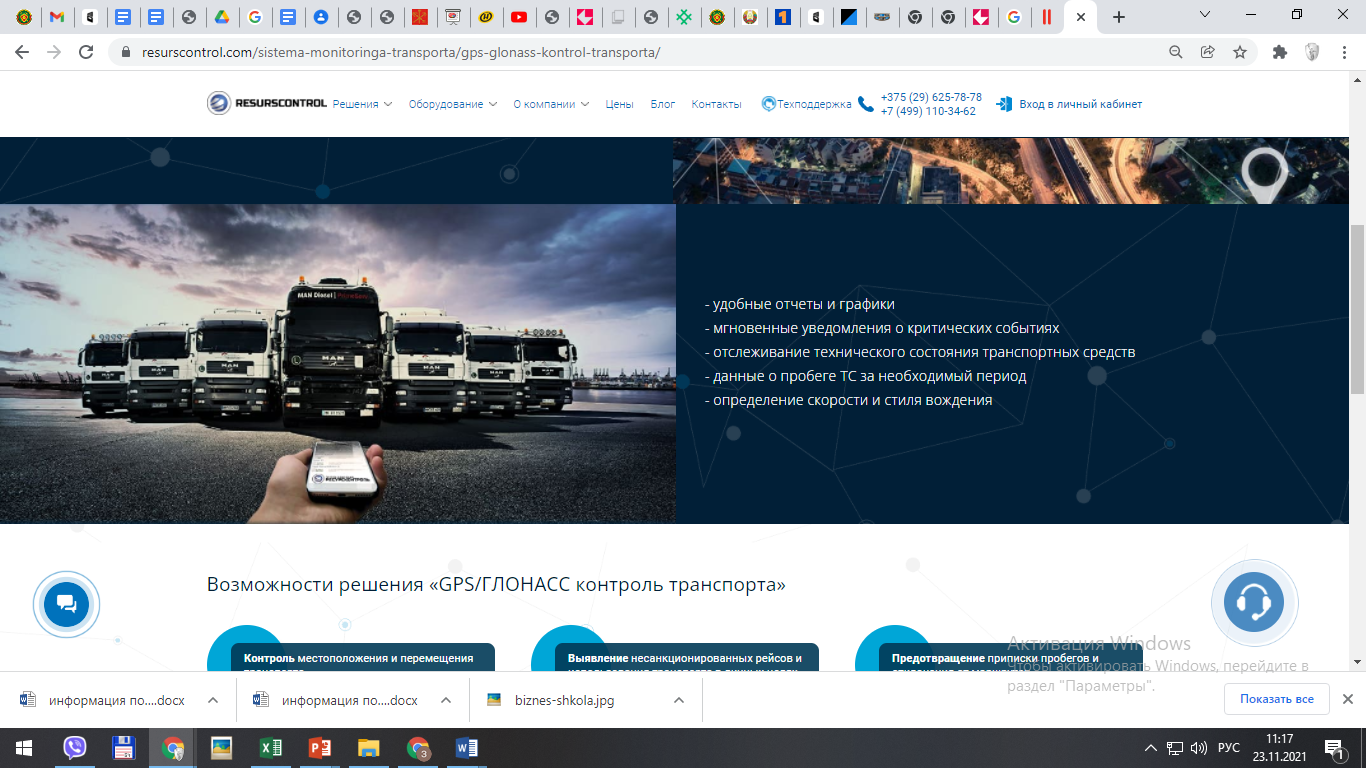 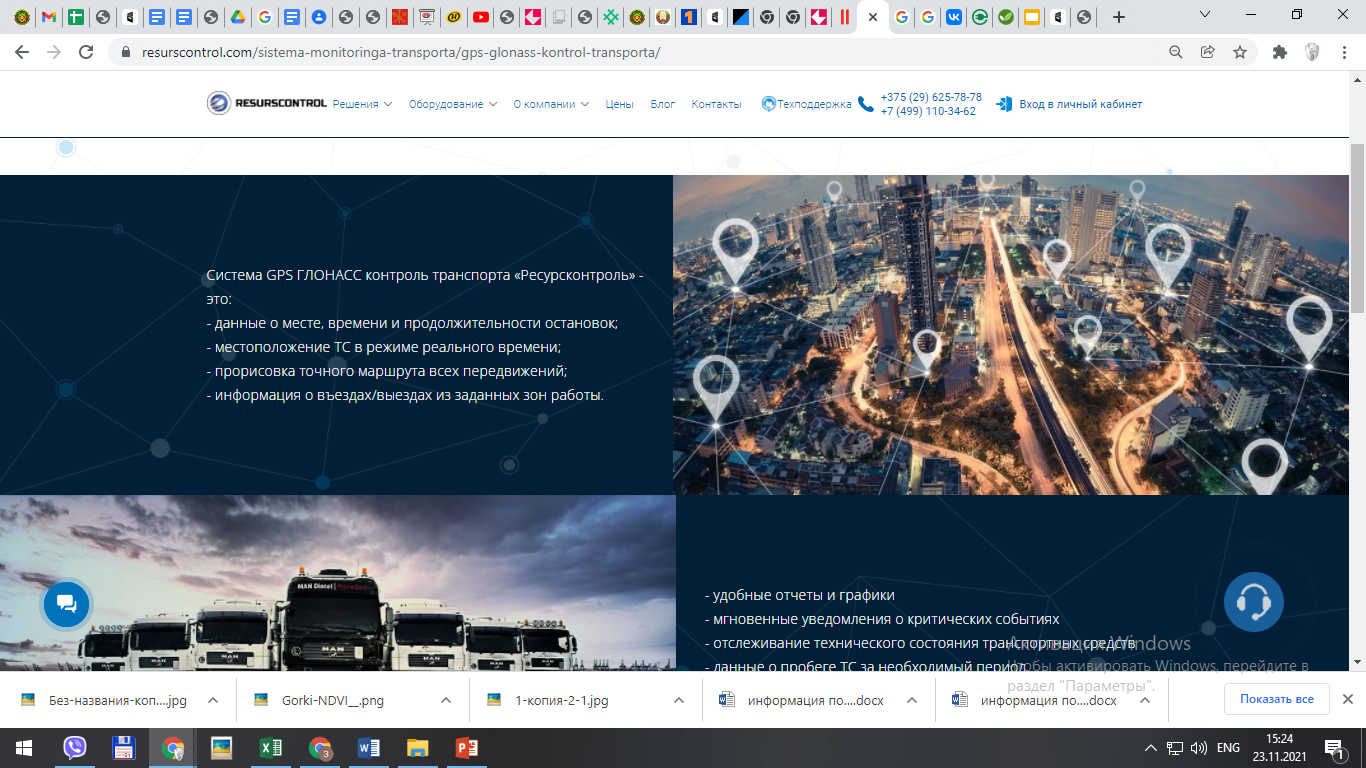 https://resurscontrol.com/
ЛУЧШИЕ ИННОВАЦИОННЫЕ ПРОЕКТЫ
ООО «Дим-Тим»
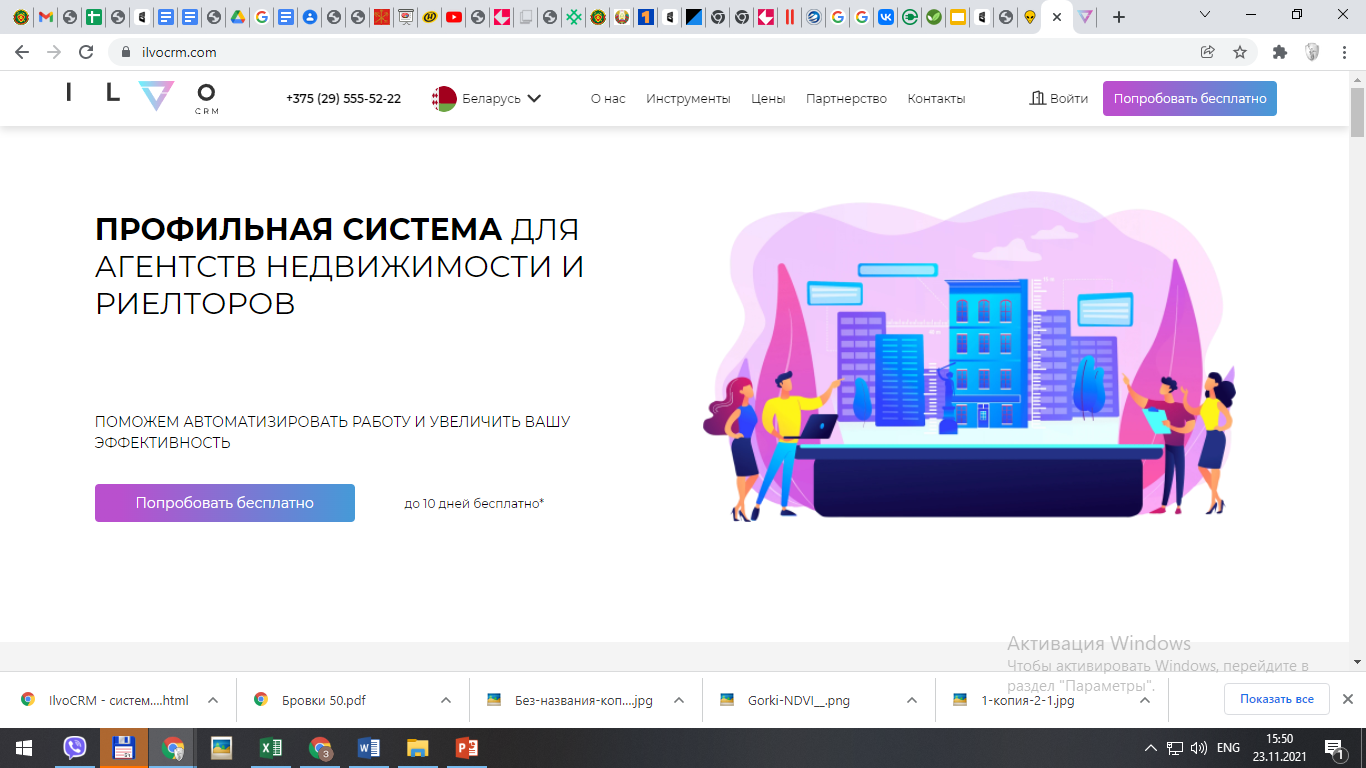 Dim-Tim – креативная web-студия.
разработка сайтов 
создание и продвижение брендов.
создание инновационной CRM системы ilvoCRM.com для агентств недвижимости и частных риелторов».
https://dim-tim.com/
ЛУЧШИЕ ИННОВАЦИОННЫЕ ПРОЕКТЫ
ЧПТУП «Авола»
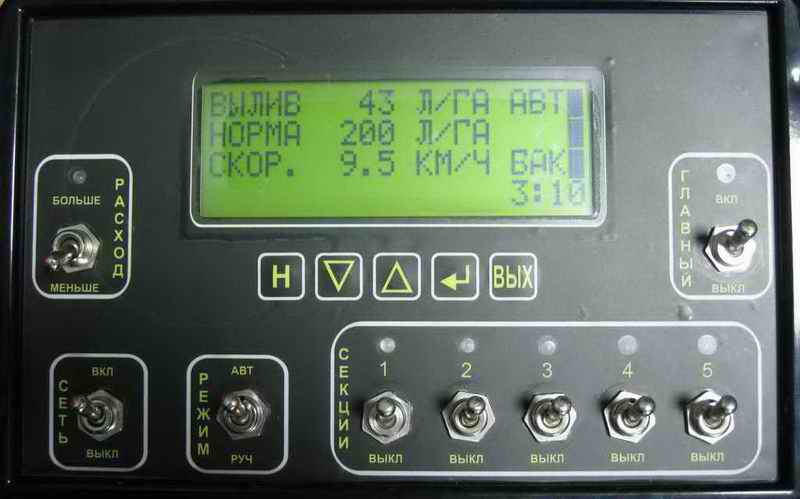 Разработка и производство инновационной электроники  для автомобильной, автотракторной, сельскохозяйственной техники, автоматизация технологических процессов промышленности и сельского хозяйства.
Разработка микропрограммного обеспечения.
Тиражирование микропрограммного обеспечения           в микросхемах заказчика.
Сборка печатных плат под заказ.
Корпоративное системное администрирование и безопасность локальных сетей.
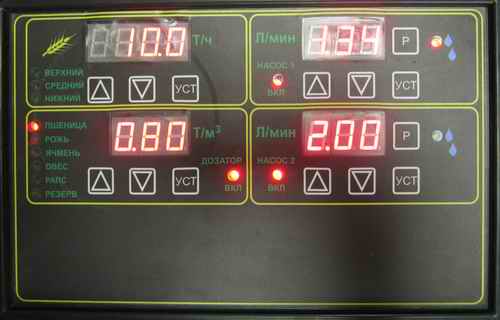 http://avola.by/
ЛУЧШИЕ ИННОВАЦИОННЫЕ ПРОЕКТЫ
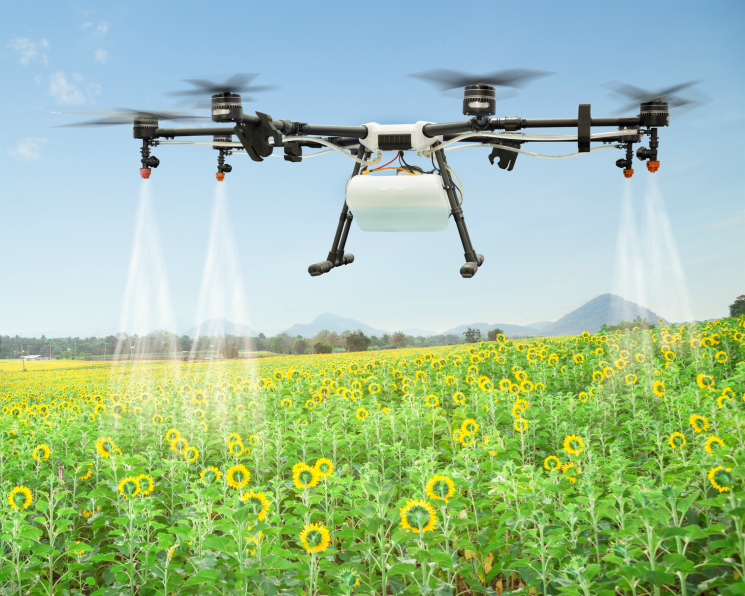 ООО «БелДрон»
Идея проекта – интеграция системы мониторинга за состоянием с/х культур, воздействие на них с помощью беспилотного летательного комплекса с использованием программного обеспечения в сельское хозяйство и отрасли растениеводство на территории Республики Беларусь и за ее пределами, что позволит оптимизировать затраты, эффективно заменить ручной труд, рационально использовать ресурсы, внедрить точное земледелие, обеспечить соблюдение технологии растениеводства.
https://cropfleet.ru/
ЛУЧШИЕ ИННОВАЦИОННЫЕ ПРОЕКТЫ
ИП Свирский А.А.
Создание специальной сварочной маски с использованием телескопической бинокулярной лупы.
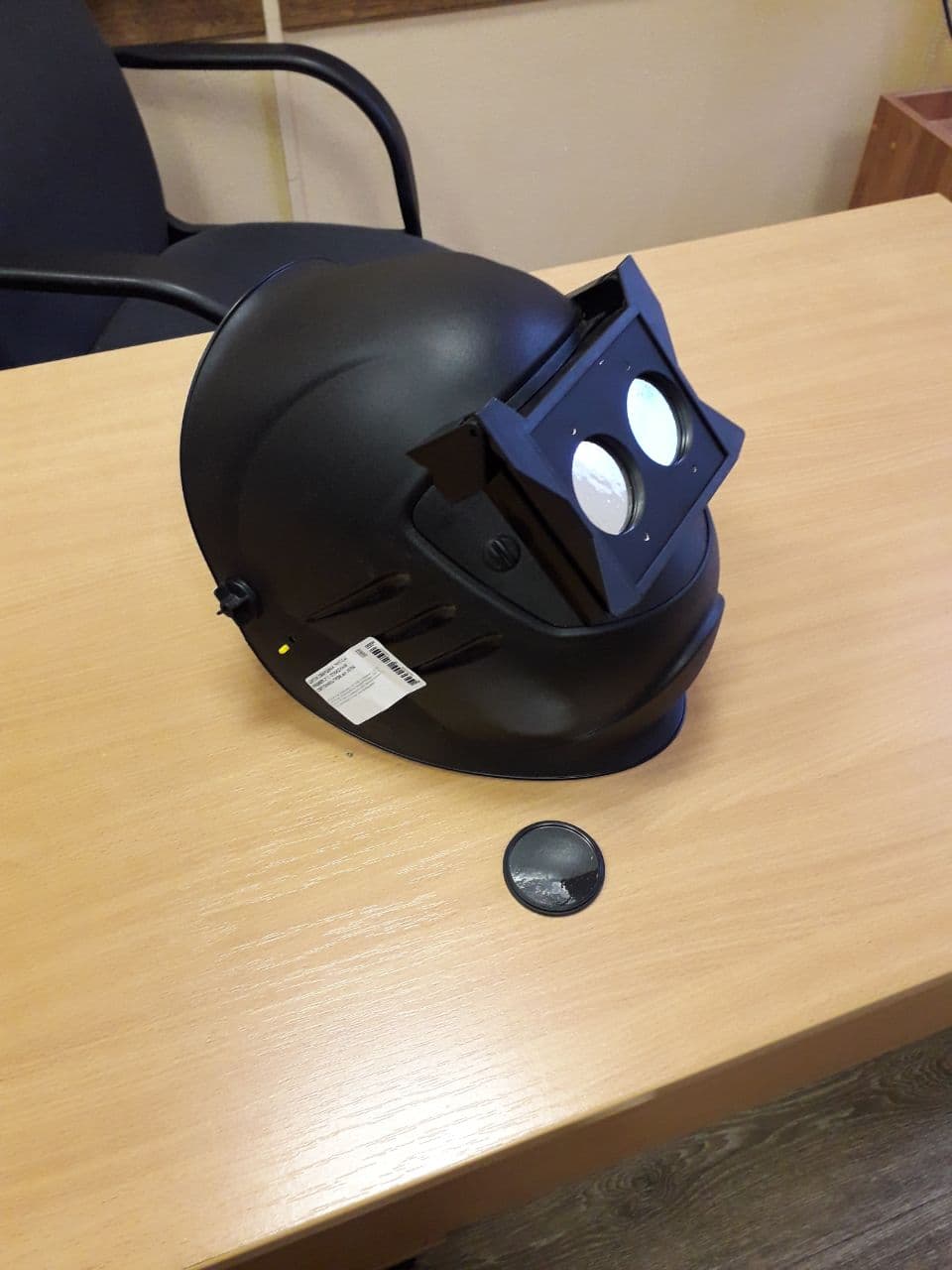 ЛУЧШИЕ ИННОВАЦИОННЫЕ ПРОЕКТЫ
ООО «Интеллектуальные системы земледелия»
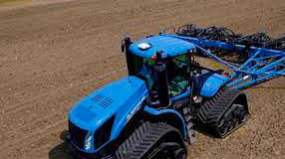 Организация информационно-аналитической системы «Урожай» – мониторинг и комплексный анализ сельхозугодий на базе использования  БЛПА(беспилотного летательного аппарата), нейронных сетей и ГИС (географической информационной системы».
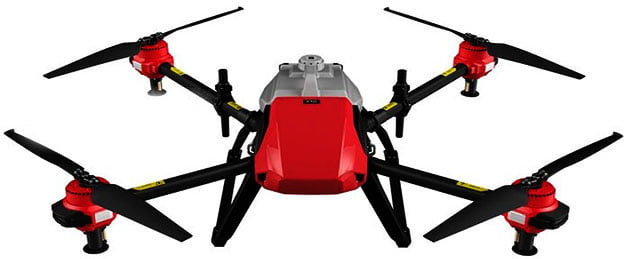 https://isf.by/
На территории БИЗНЕС-ИНКУБАТОРа и ТЕХНОПАРКа постоянно работают:
НАШИ МЕРОПРИЯТИЯ
КОНТАКТЫ
Сайт:
законипорядок.бел
 
Адрес:
Республика Беларусь, г.Витебск, ул.Толстого 1 (3 этаж)
Skype: zakoniporyadok.vit@gmail.com
E-mail: zakoniporyadok.vit@gmail.com
 
Контактные телефоны:
+375 (33) 662 05 65 — услуги инкубатора
+375 (29) 545 03 35 — технопарк
+375 (33) 667 03 35 — юридический отдел
+375 (29) 835 03 35 — предоставление помещений